Zenei teljesítményszorongás és mentálhigiéné: Mit tehetünk és hogyan?
Bandi Szabolcs

Pécsi Tudományegyetem Bölcsészettudományi Kar Pszichológia Intézet
Pécsi Tudományegyetem Bölcsészettudományi Kar Pszichopatológia kutatócsoport
Pécsi Tudományegyetem Művészeti Kar Zeneművészeti Intézet
Pécsi Tudományegyetem Művészeti Kar Zenepedagógiai és –pszichológiai kutatócsoport
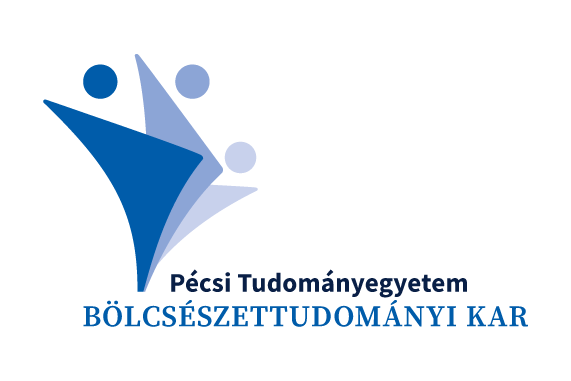 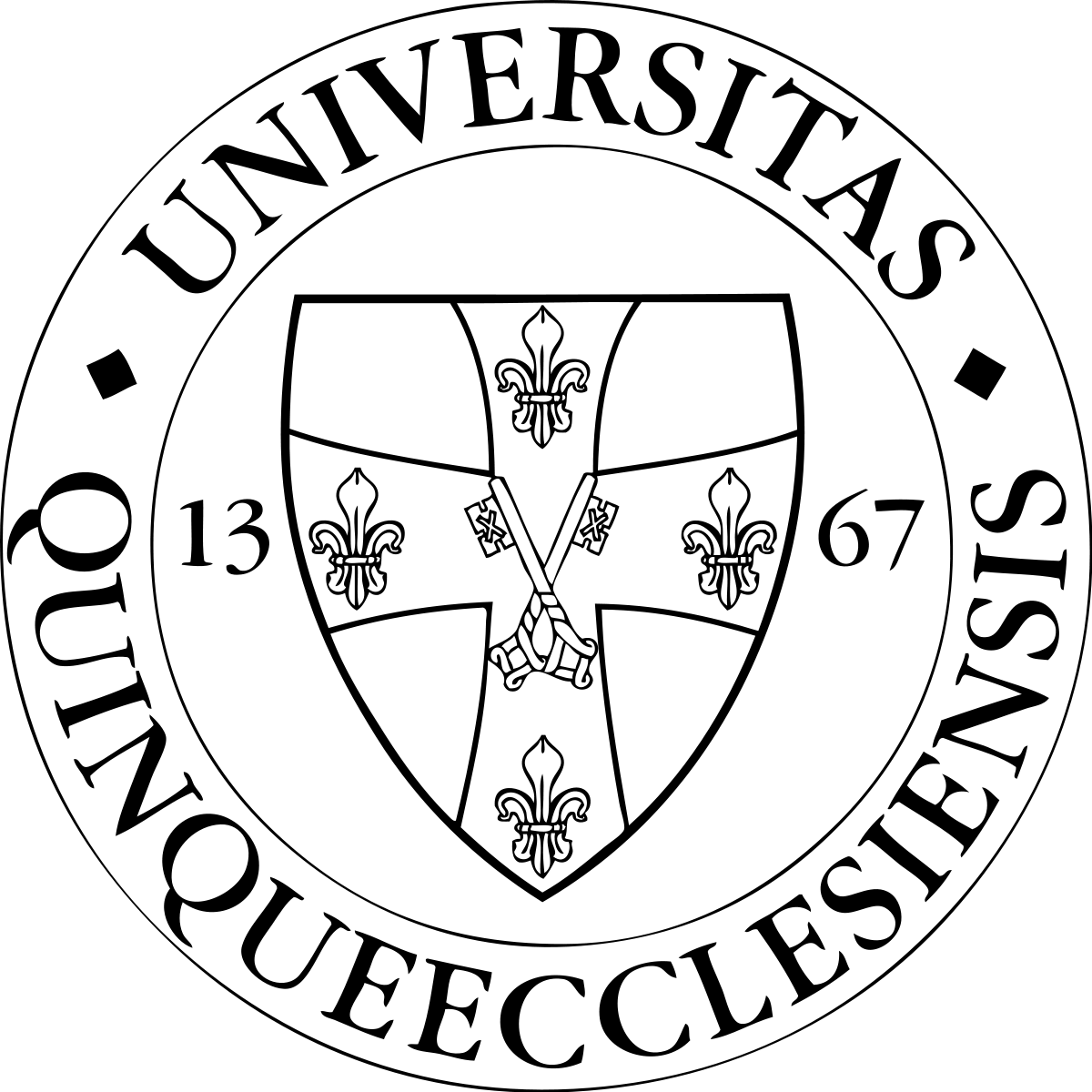 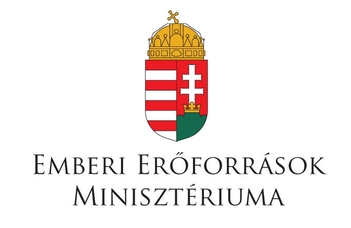 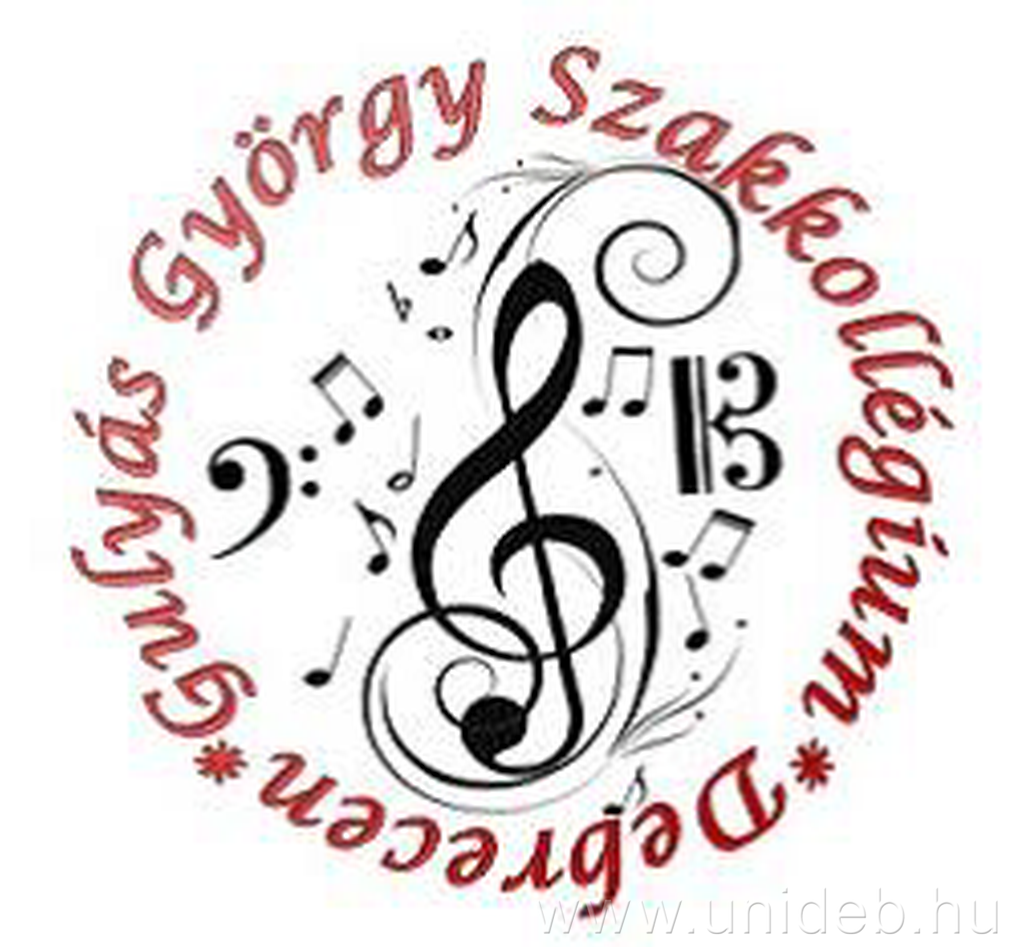 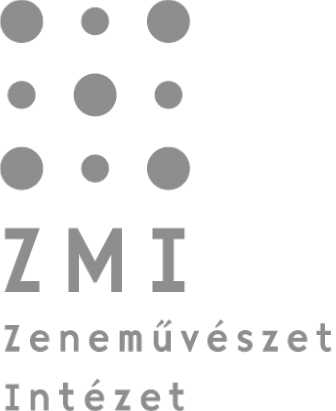 VÁZLAT
A zenei személyiség – történeti sajátosságok és empirikus eredmények

A zenei teljesítményszorongás

Stresszoldó technikák – adaptív és maladaptív formák

A zenei teljesítményszorongás oldásának lehetőségei
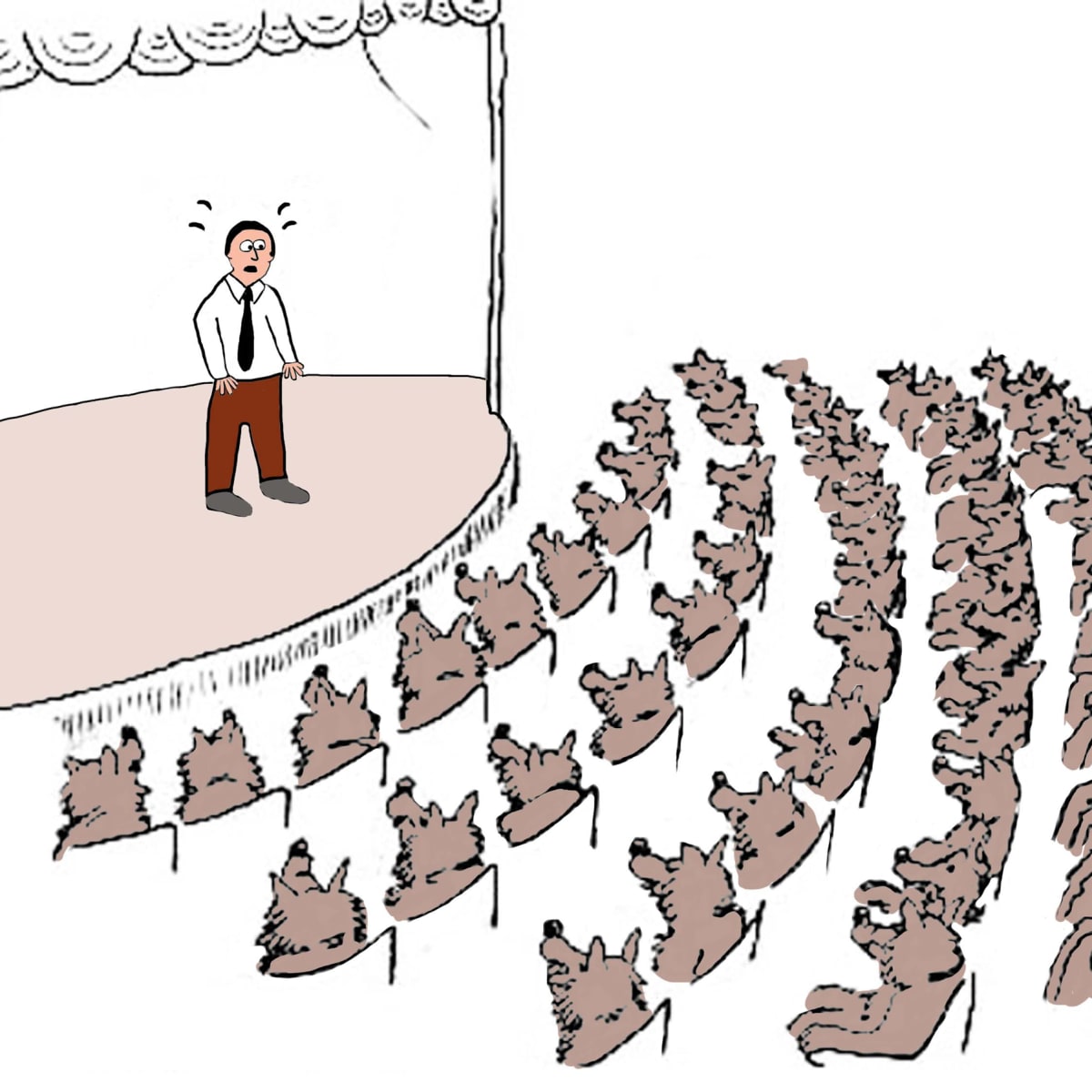 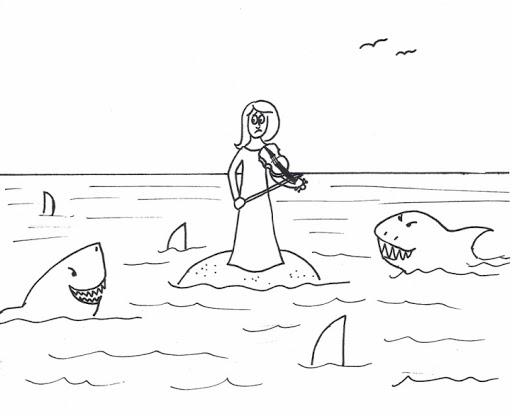 A zenei személyiség
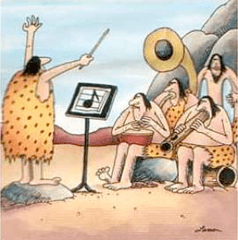 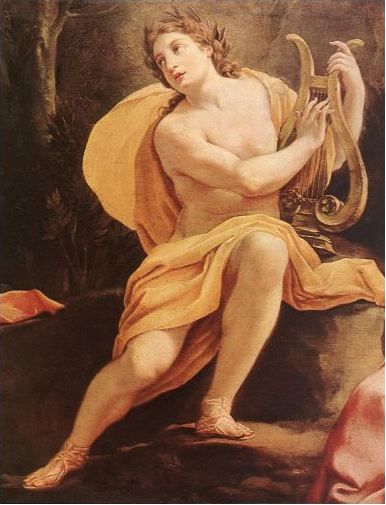 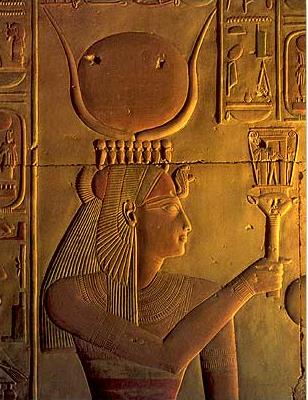 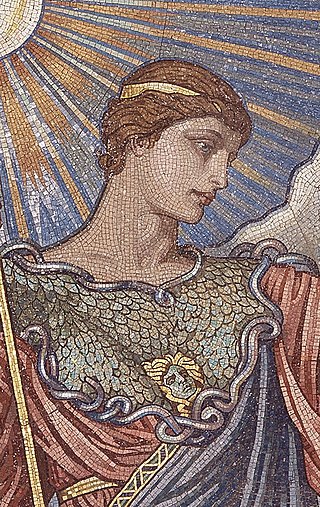 A zenei személyiség
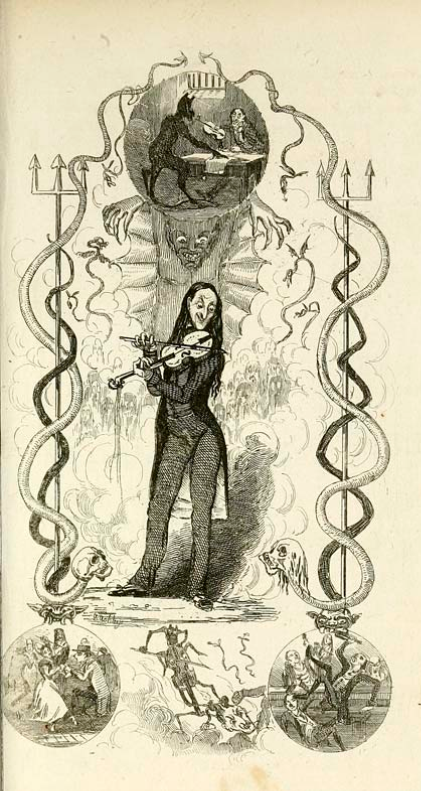 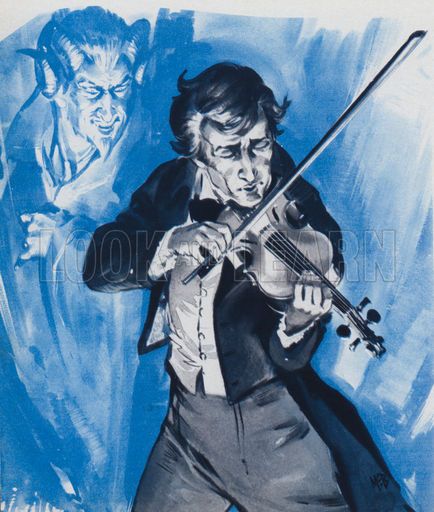 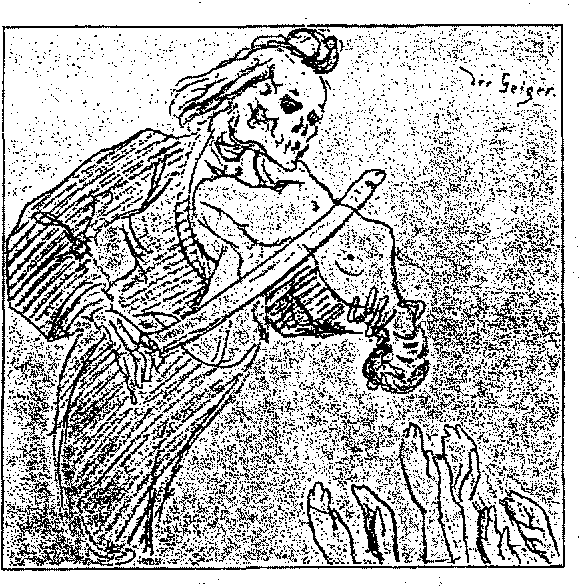 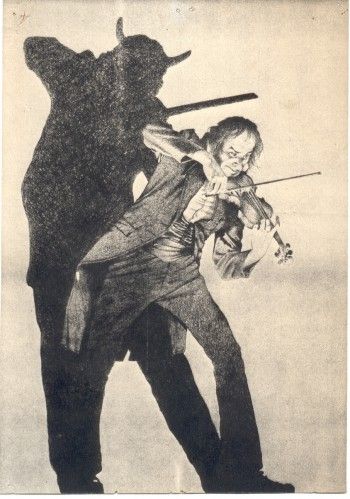 A zenei személyiség
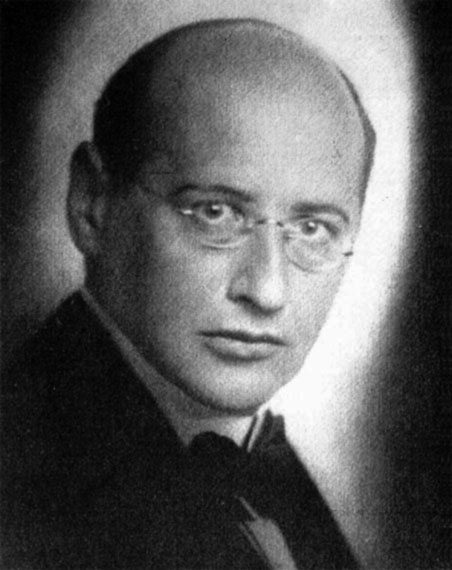 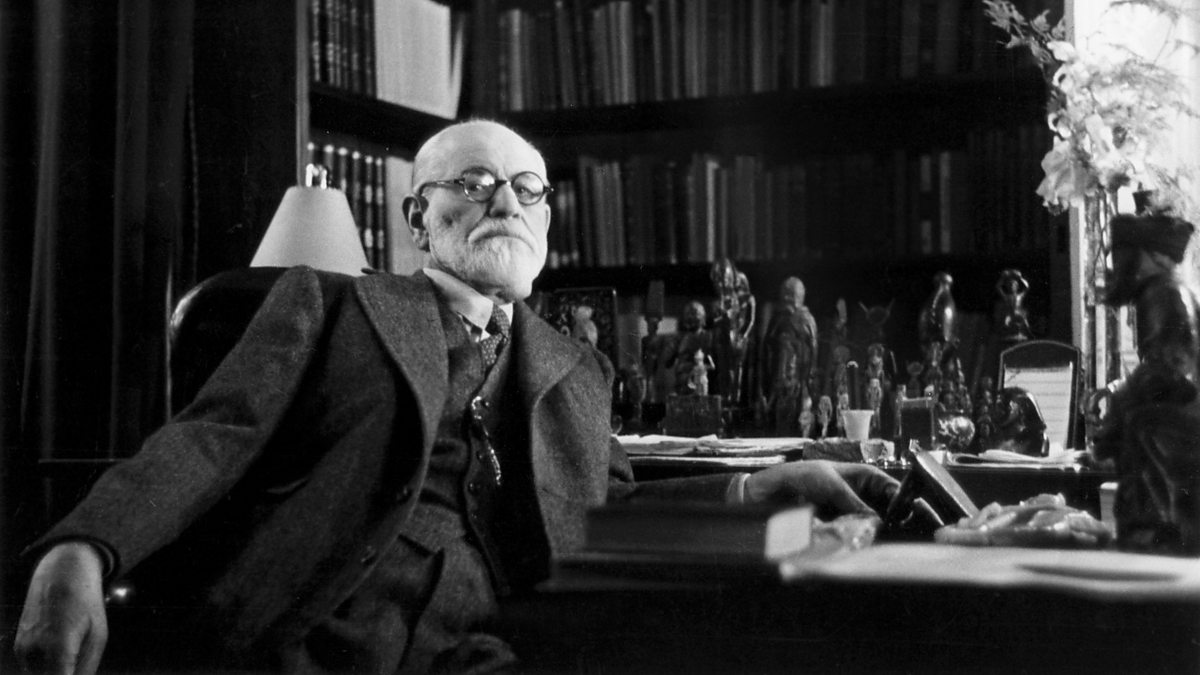 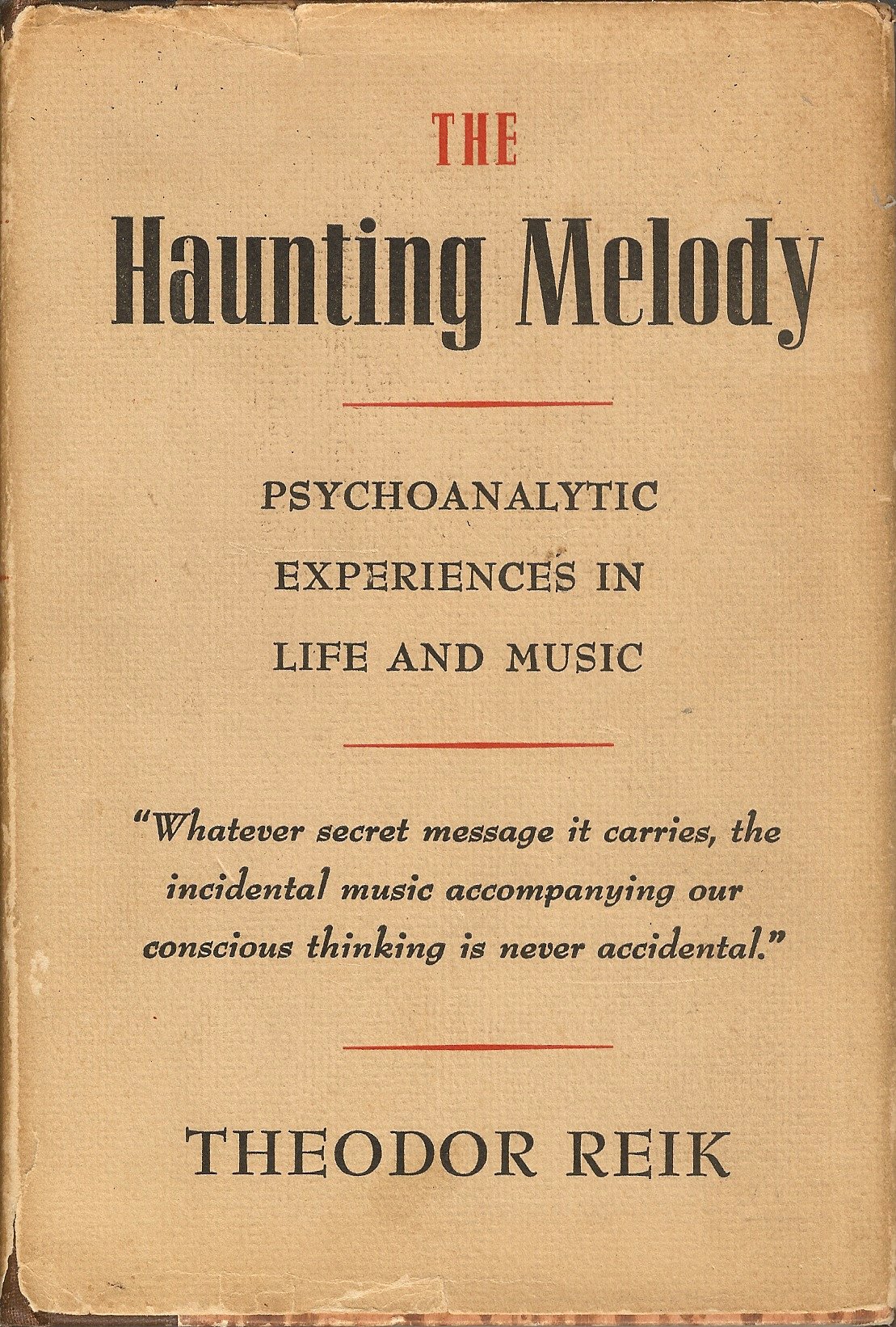 A zenei személyiség
Intelligencia  intellektualitás, intellektuális attitűd

Jólneveltség  normativitás, szabálykövetés, konvencionalitás

Introverzió  a pszichológiai tartalmak belső irányultsága

Érzelmi érzékenység  kifinomult emocionális affinitás

Neuroticitás  stresszjelzésekre adott instabil affektív válaszmintázatok
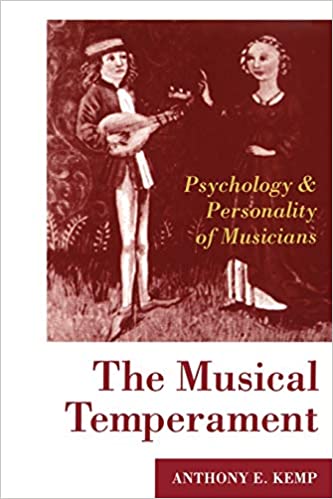 A zenei személyiség
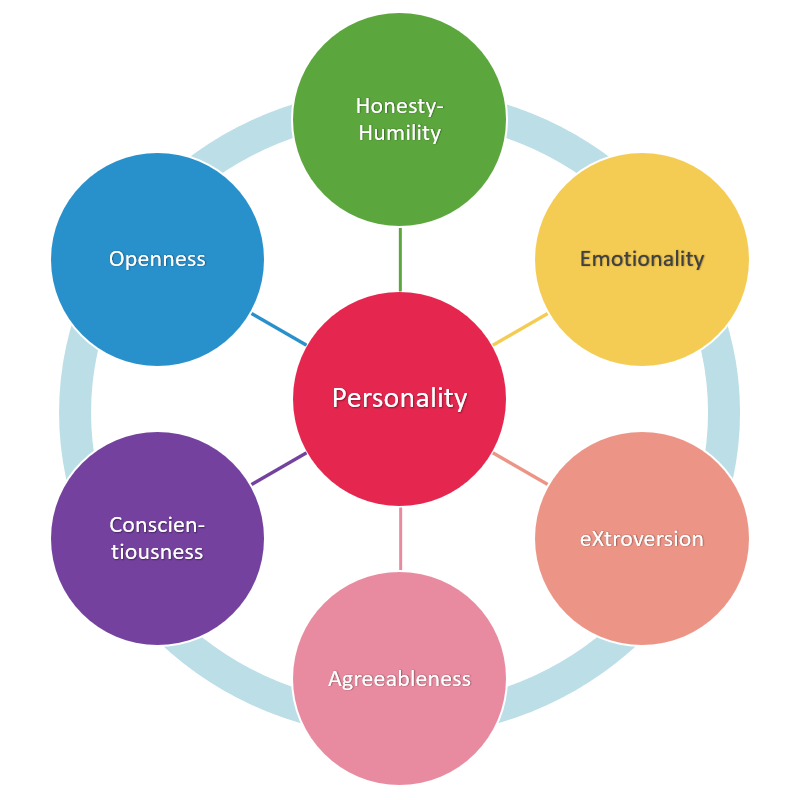 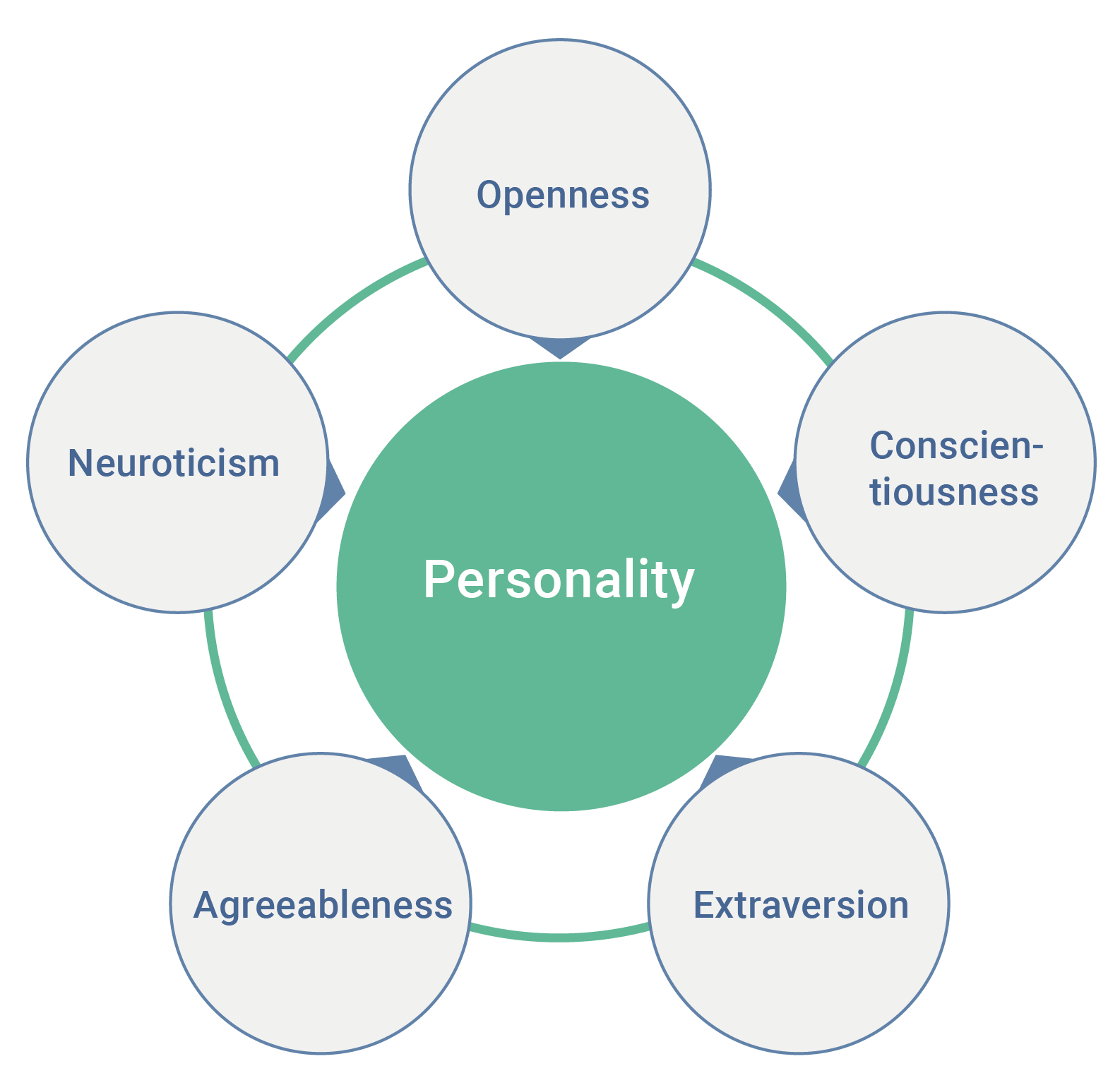 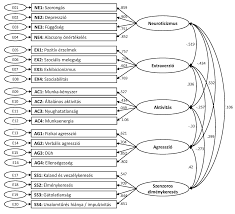 A ZENEI TELJESÍTMÉNYSZORONGÁS
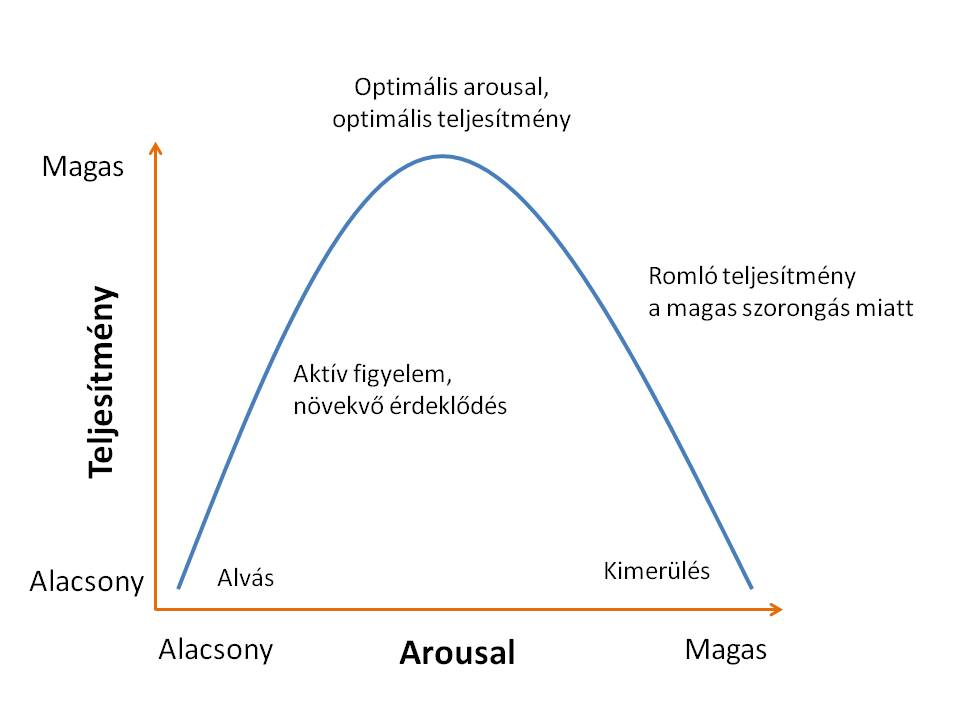 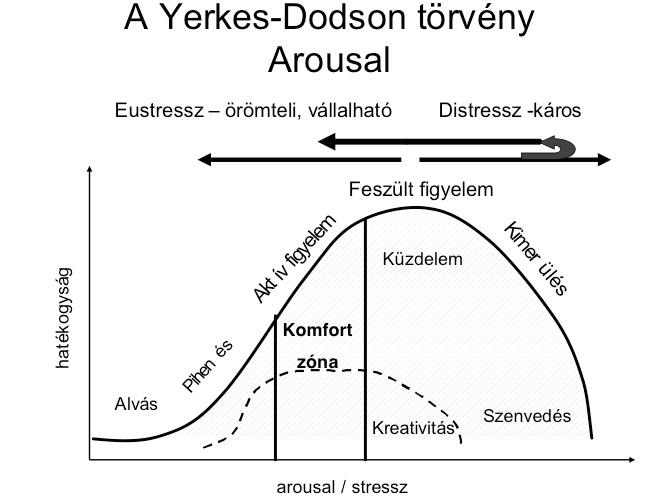 A zenei teljesítményszorongás
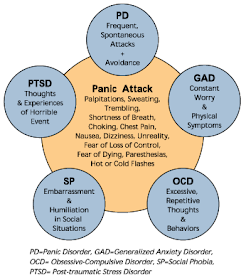 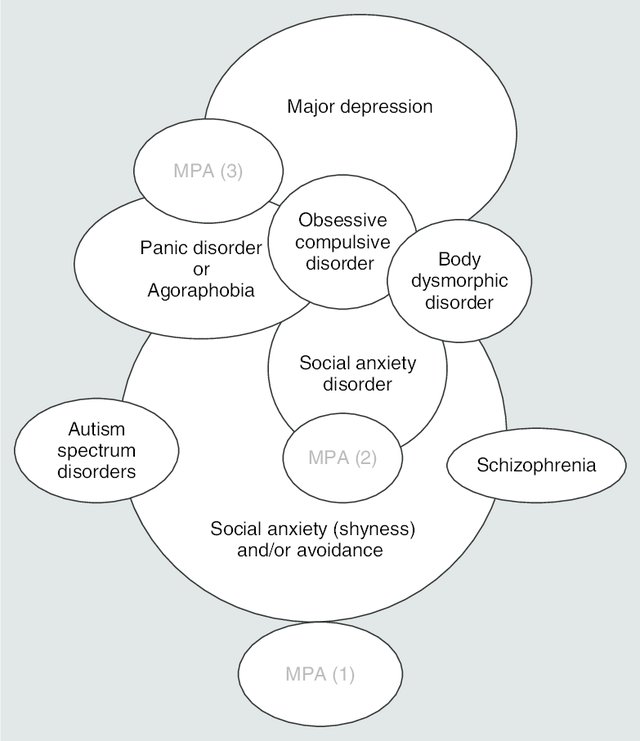 A zenei teljesítményszorongás
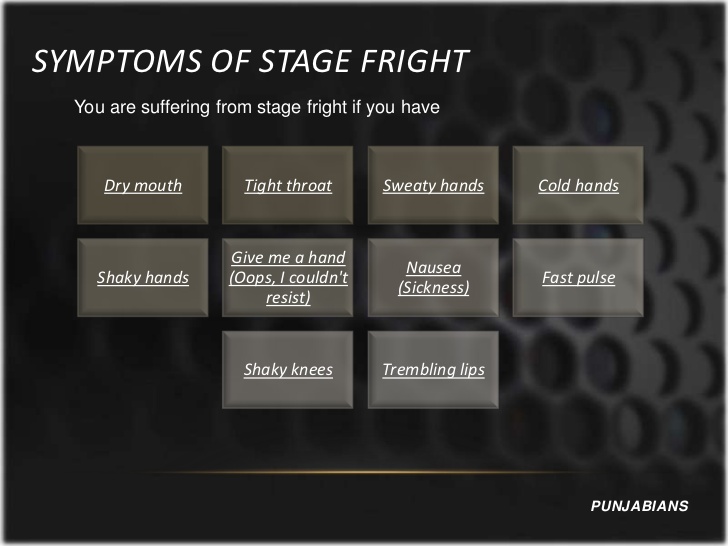 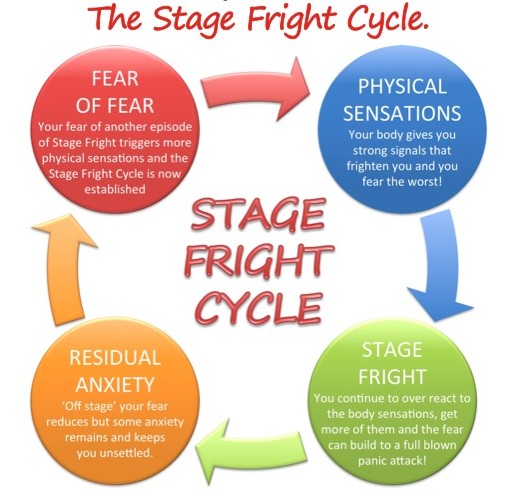 A zenei teljesítményszorongás
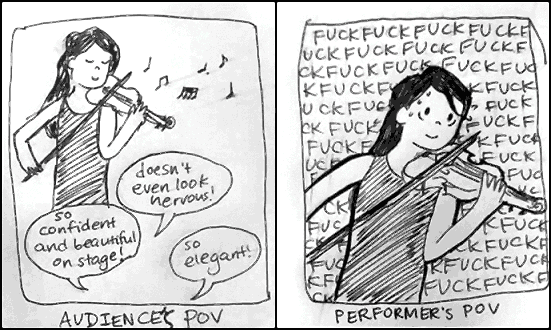 A zenei teljesítményszorongás
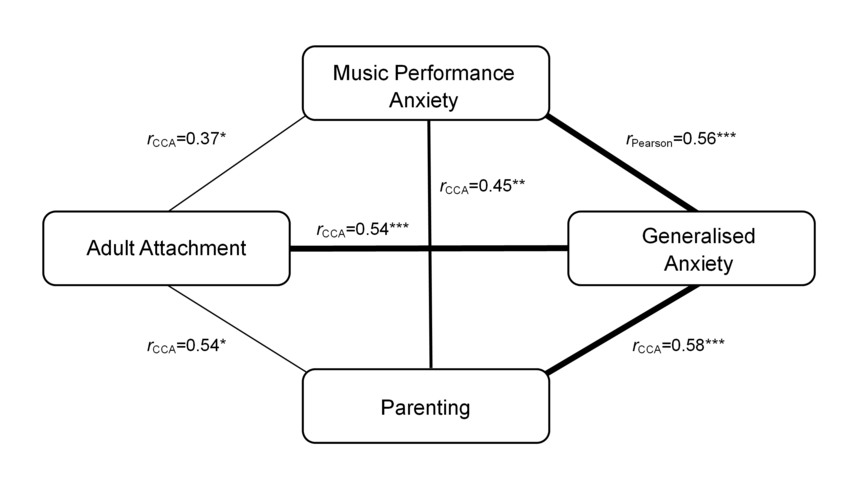 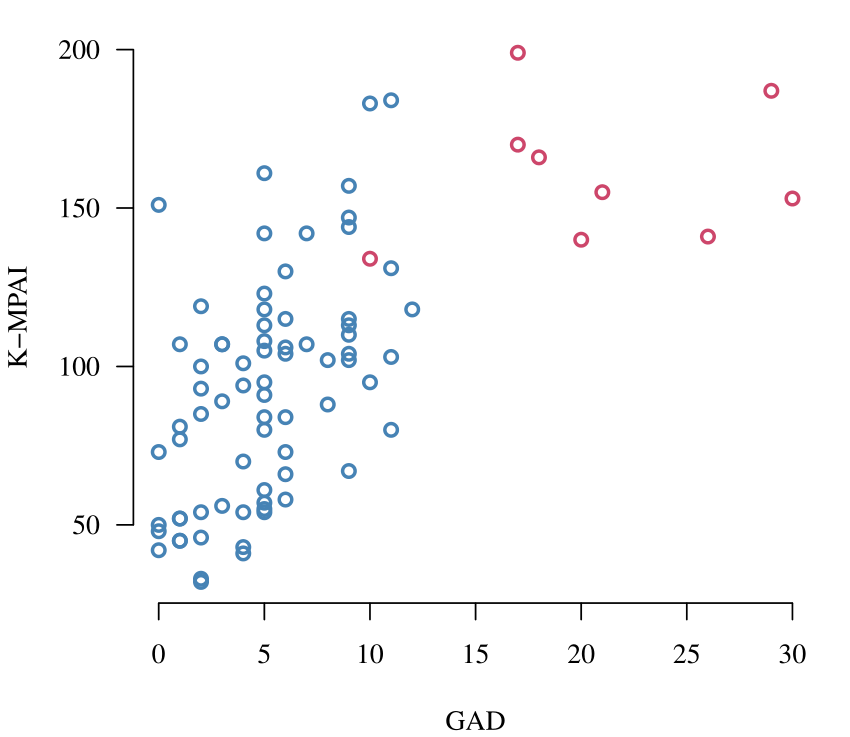 A zenei teljesítményszorongás
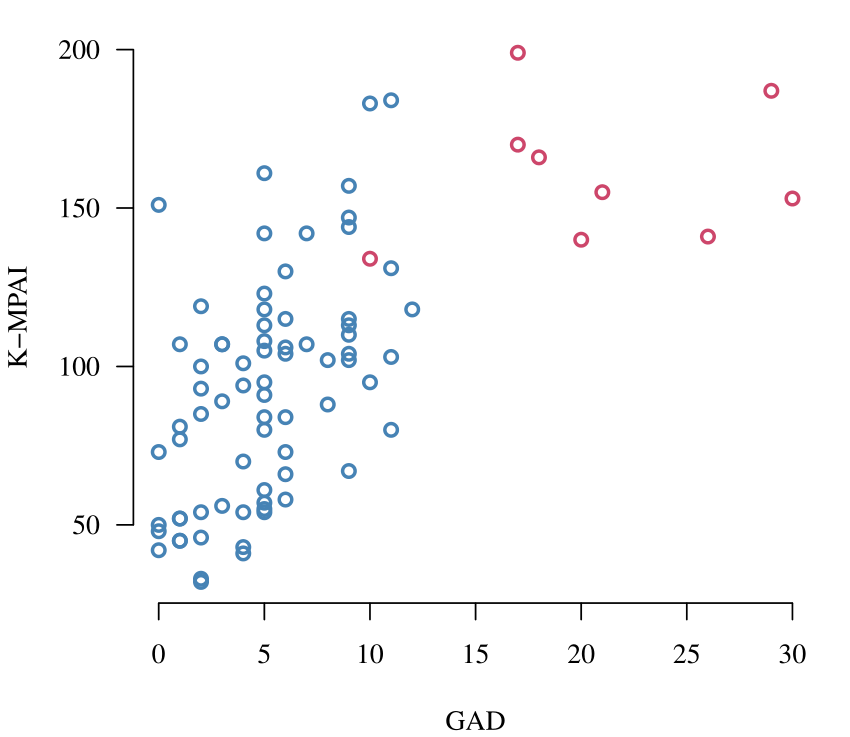 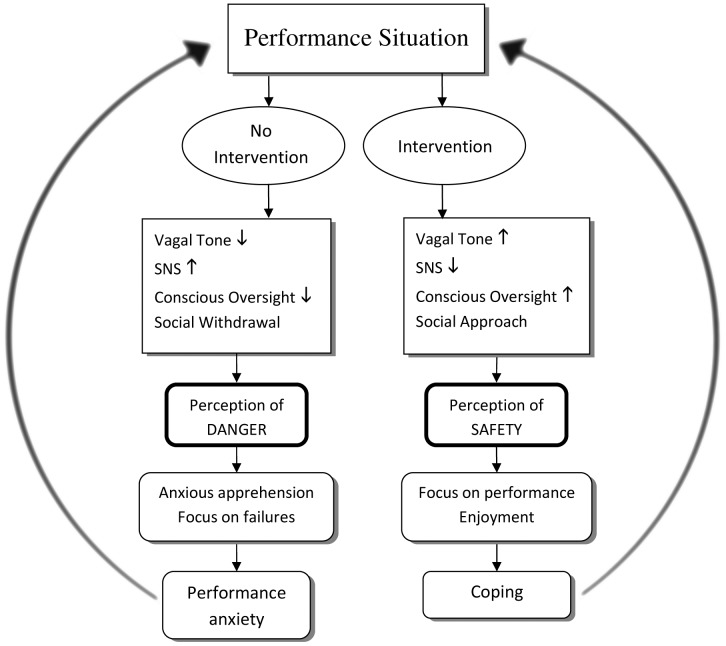 Stresszoldó technikák
Ventilláció - elaboráció
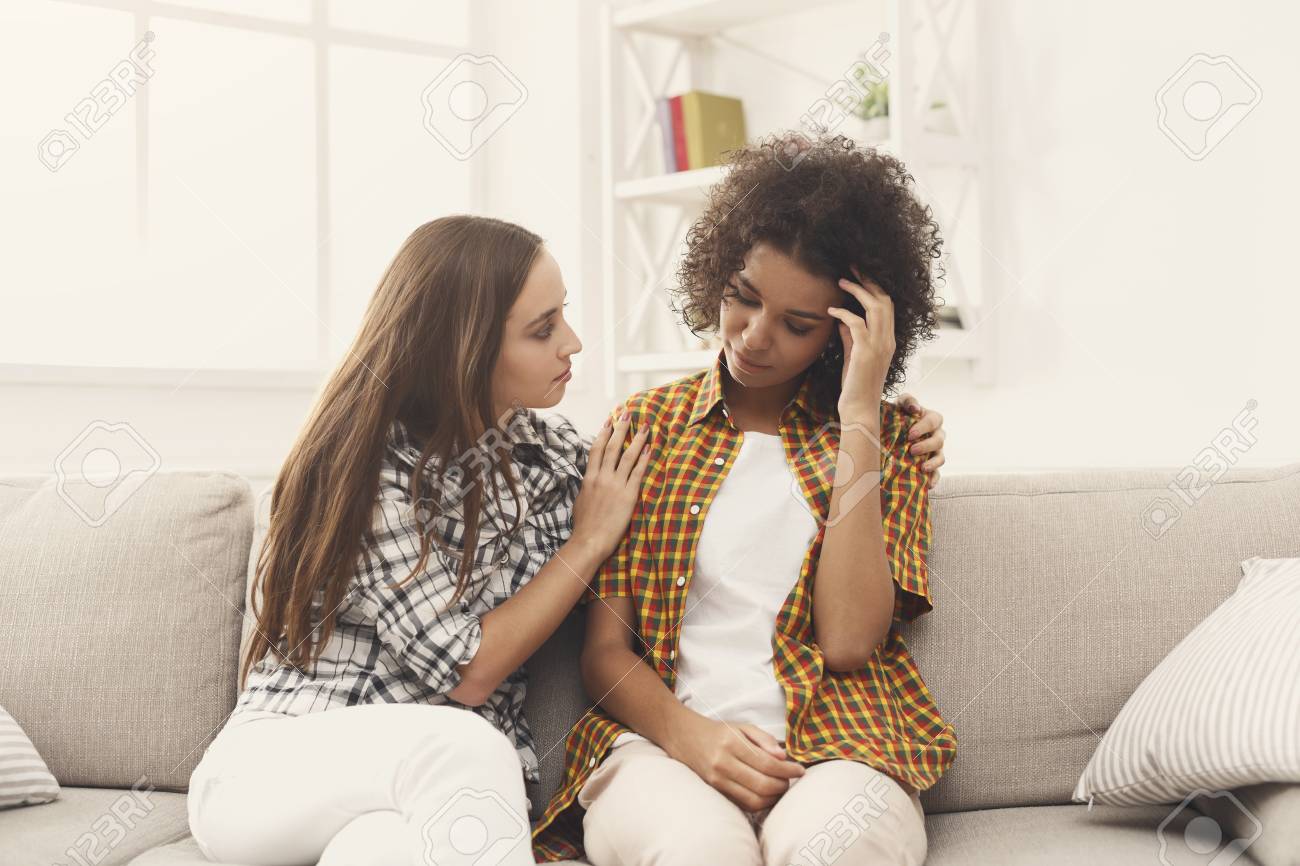 Stresszoldó technikák
Testmozgás
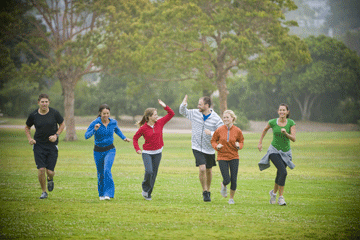 Stresszoldó technikák
Relaxáció
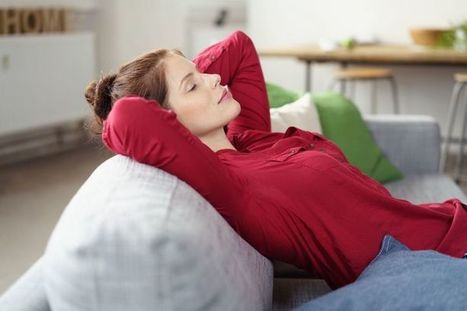 Stresszoldó technikák
Meditáció
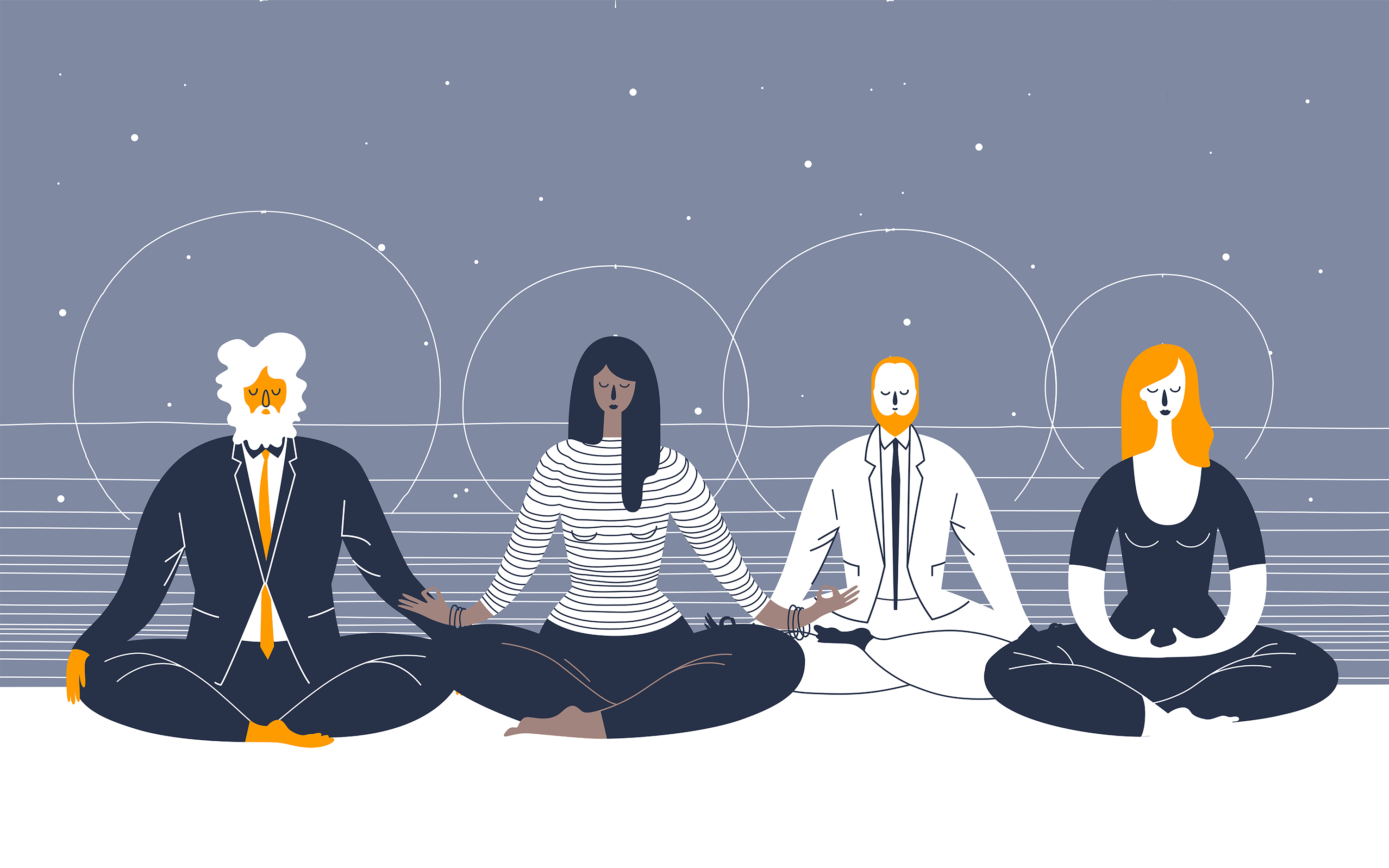 Stresszoldó technikák
Természetes szorongásoldók
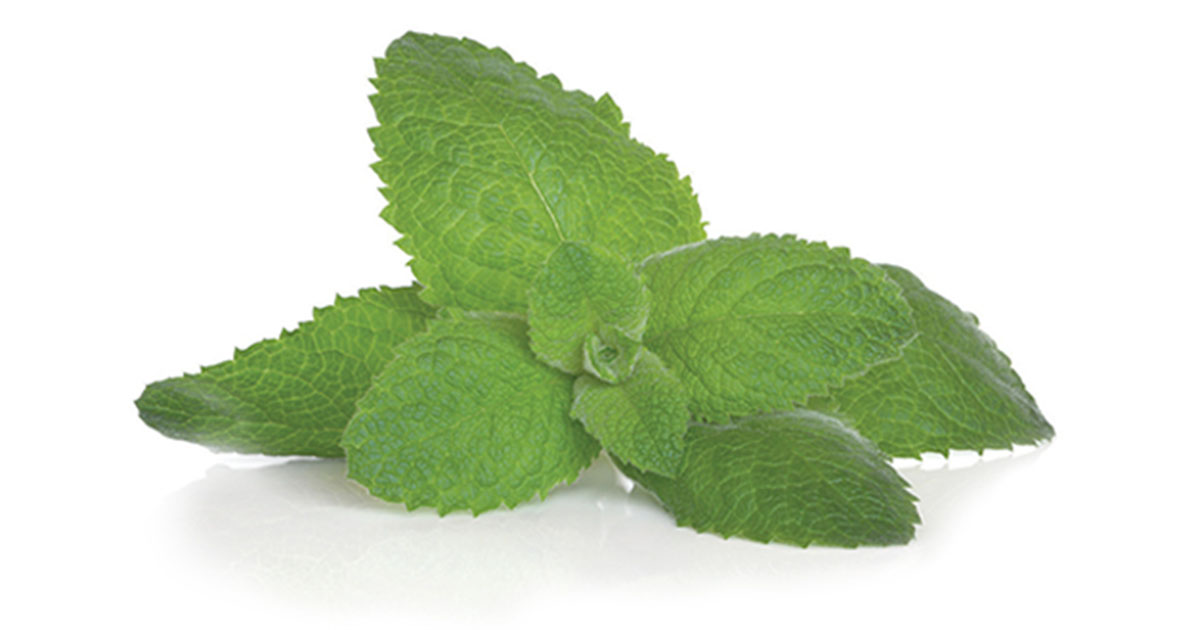 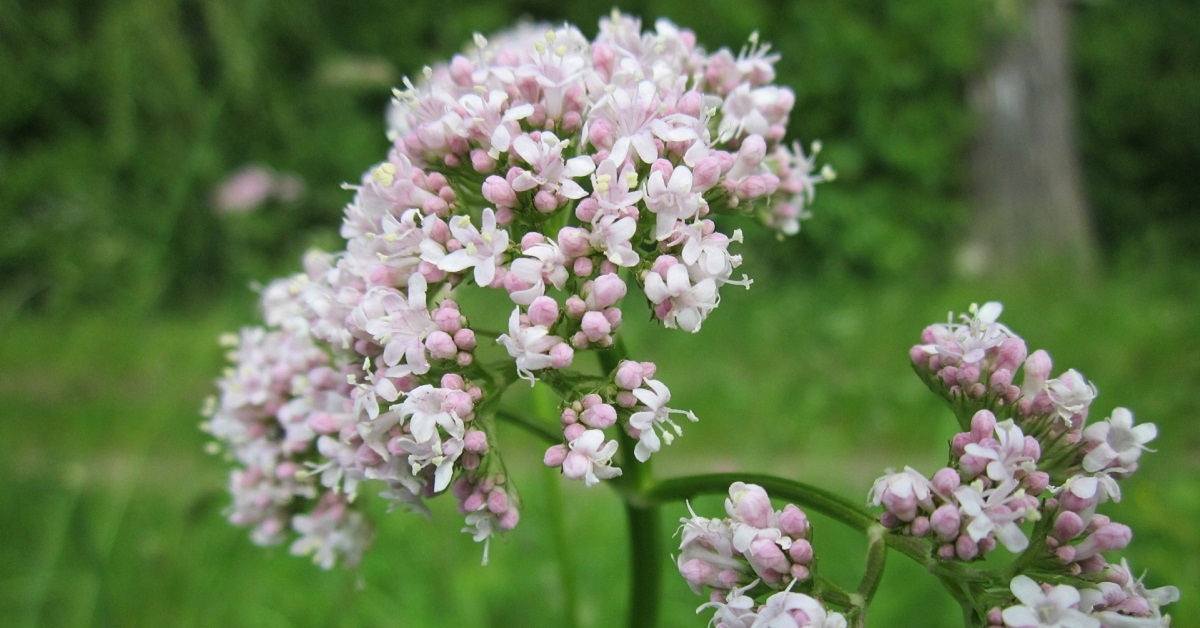 Stresszoldó technikák
Alkohol…
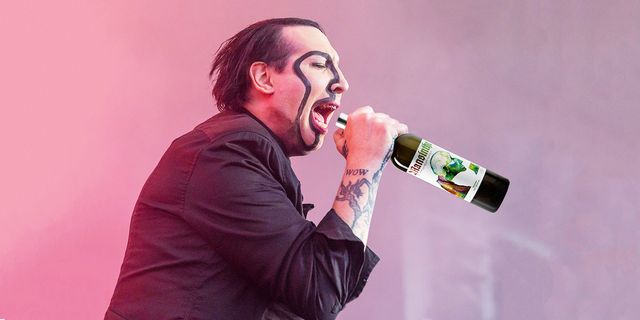 Stresszoldó technikák
(Illegális) pszichoaktív szerek…
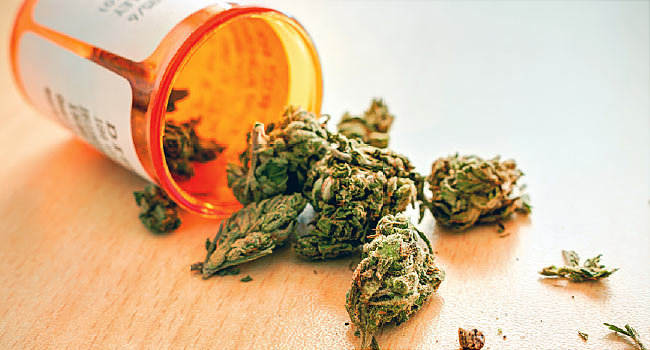 Stresszoldó technikák
Pszichofarmakonok - anxiolitikumok
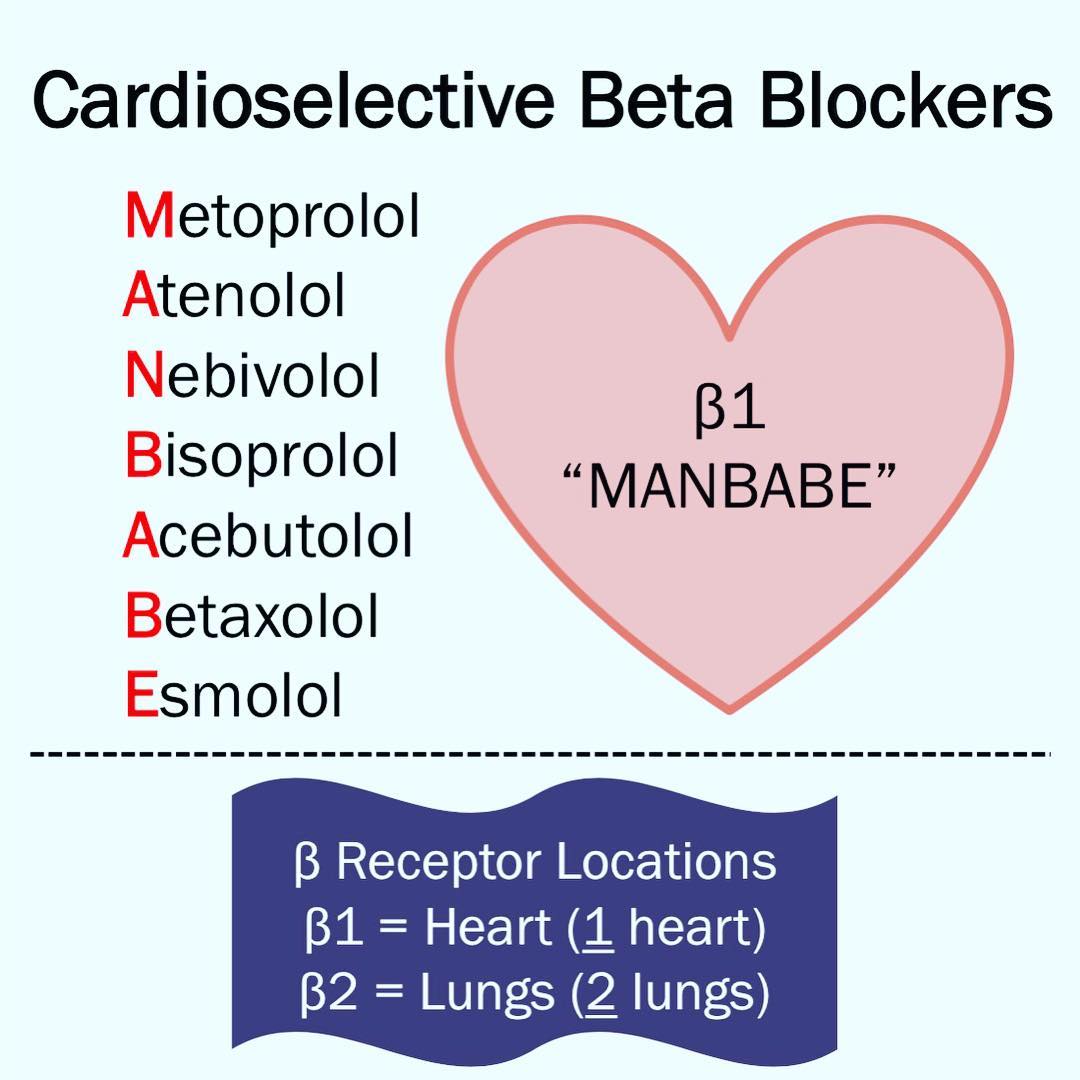 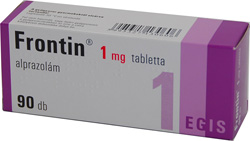 Stresszoldó technikák
Pszichoterápia
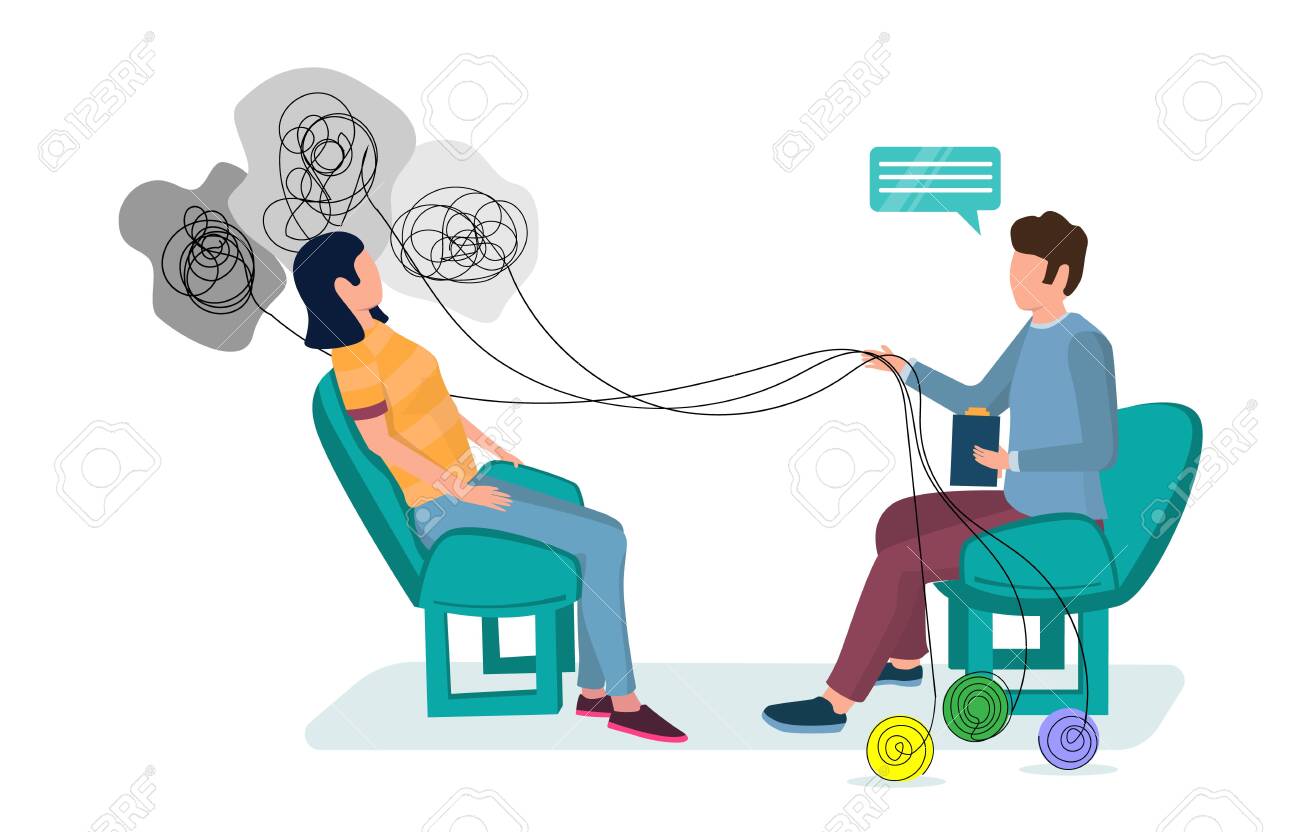 A zenei teljesítményszorongás oldásának lehetőségei
Veszélyeztetettség mértékének kérdése
eltérő személyes tapasztalatok
empirikus eredmények
klasszikus vs. könnyűzenészek
A kiégés problémája
előadóművészet (pl.egzisztenciális bizonytalanságok)
tanári pálya (pl. „alkuhelyzet”?)
Megelőzés
a szakmai mentálhigiéné jelentősége
ellátórendszer kiépítetlensége
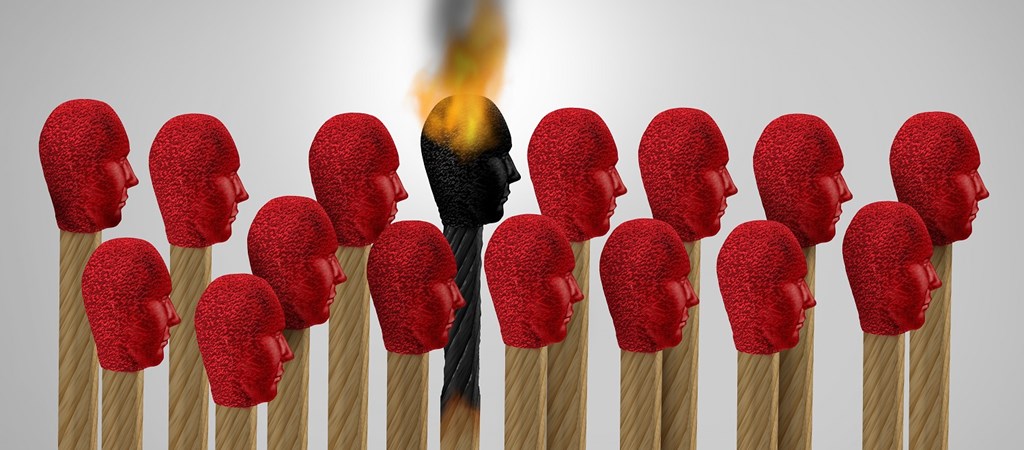 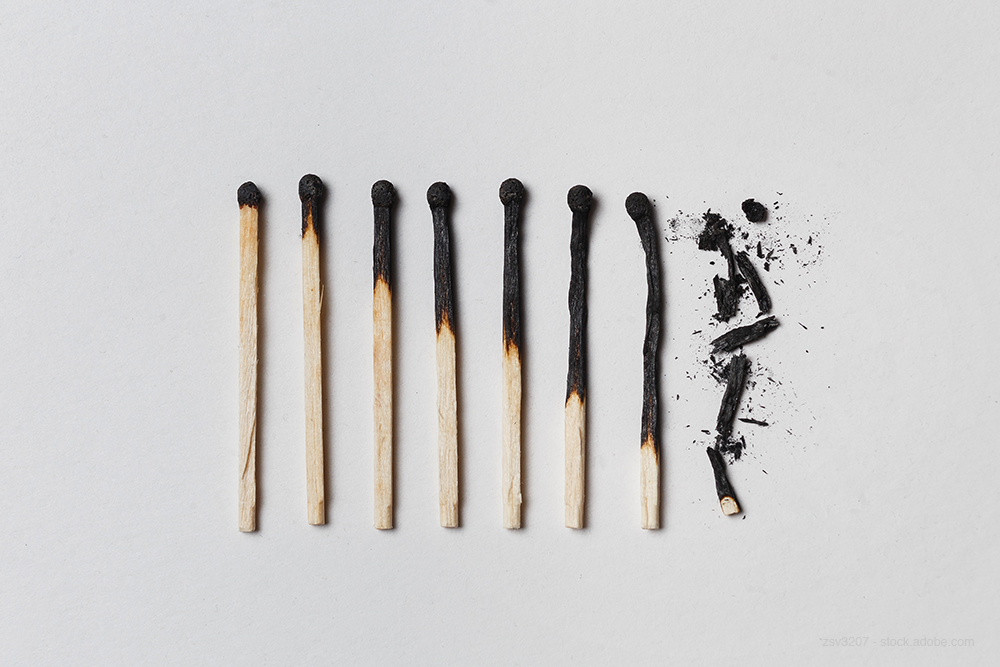 A zenei teljesítményszorongás oldásának lehetőségei
Módszerek
autogén tréning

mindfulness meditáció

önsegítő körök, fókuszcsoportok

tanár-diák viszony konszolidált jellege

tanácsadás (szakmai és/vagy pszichológiai)

terápia (kognitív-viselkedéses orientáció)
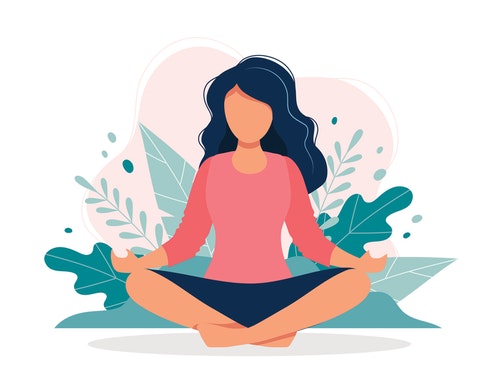 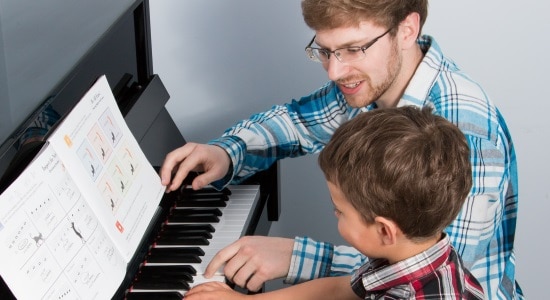 A zenei teljesítményszorongás oldásának lehetőségei
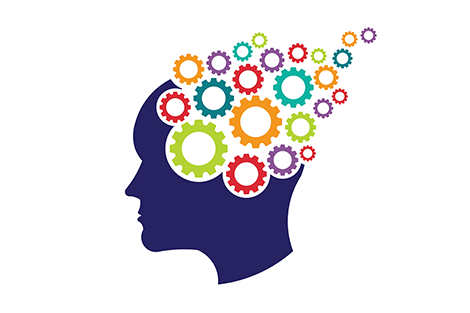 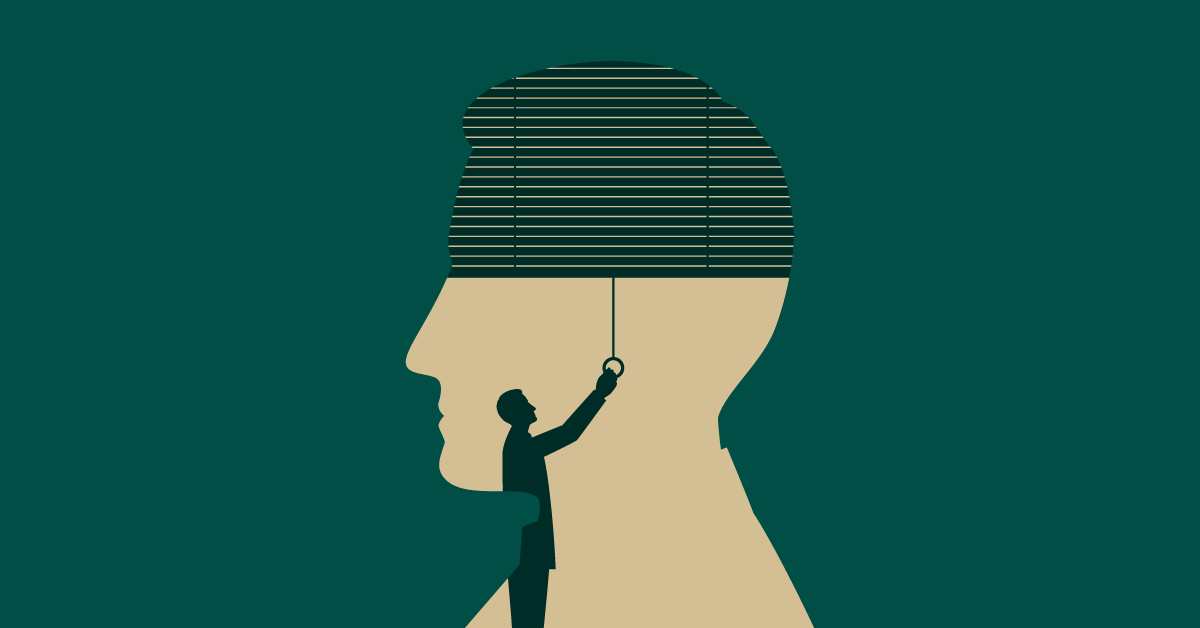 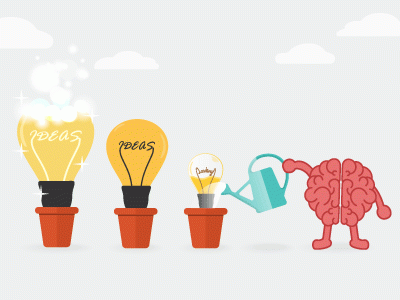 KÖSZÖNÖM A FIGYELMET! bandi.szabolcs@pte.hu